ỦY BAN NHÂN DÂN QUẬN LONG BIÊN
TRƯỜNG MẦM NON GIANG BIÊN
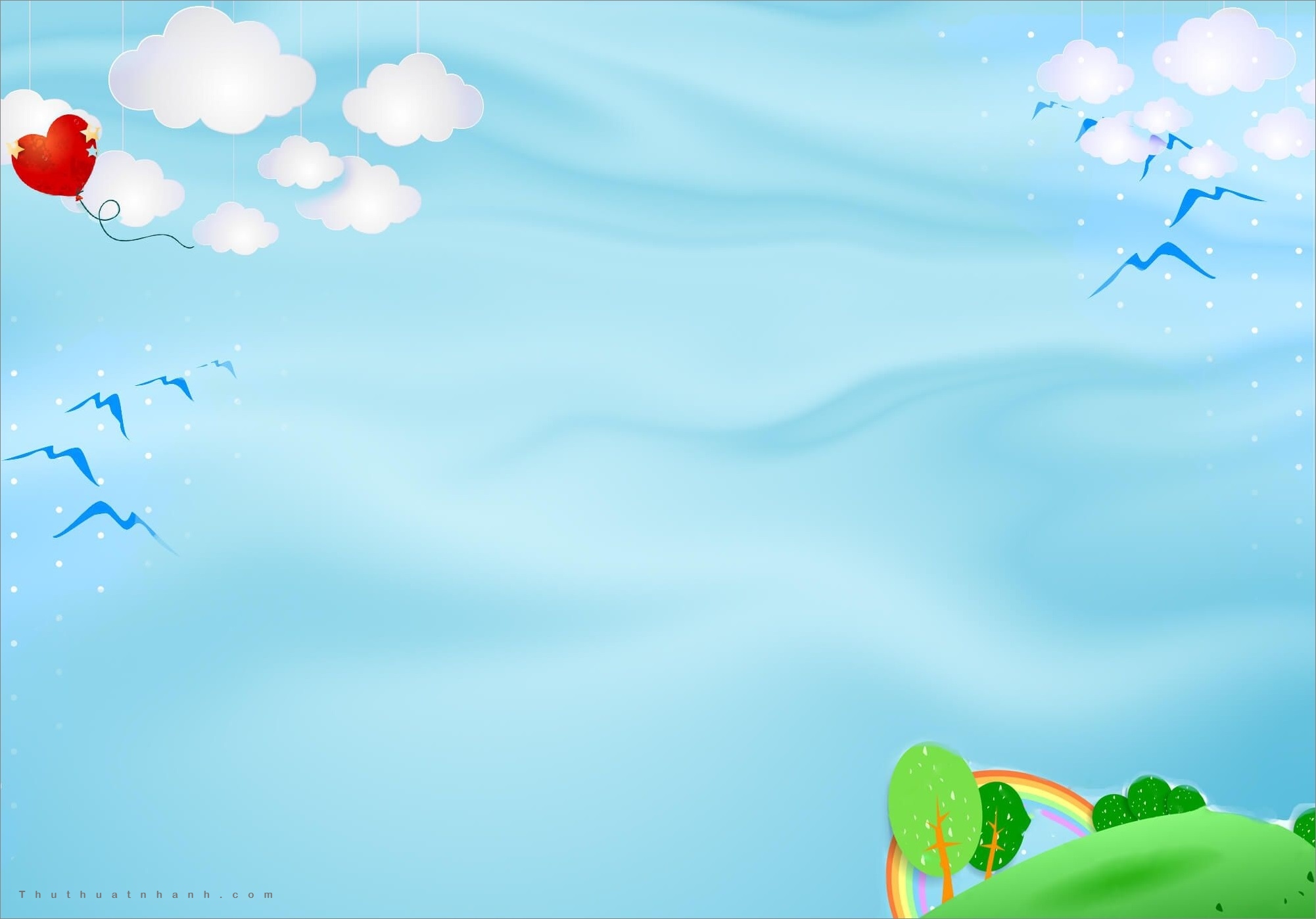 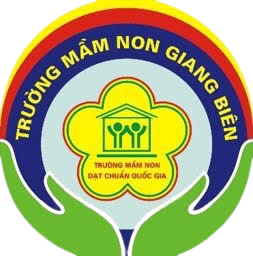 PHÁT TRIỂN NHẬN THỨC
Đề tài: Nhận biết phân biệt “ Màu đỏ ”
Lớp : Nhà Trẻ D1
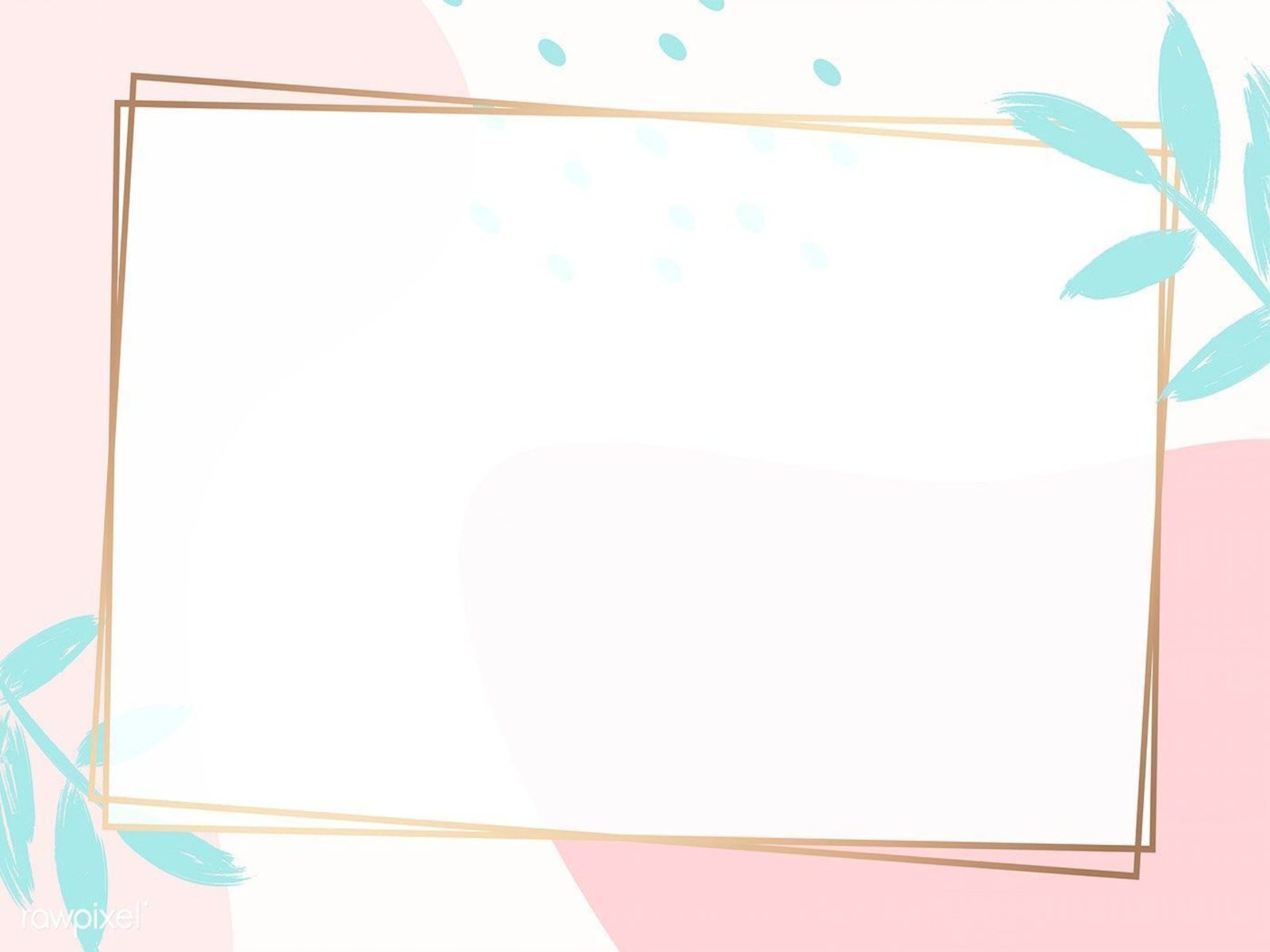 BÀI HÁT:
EM BÚP BÊ
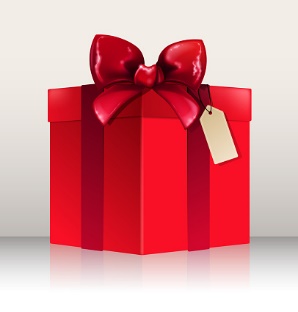 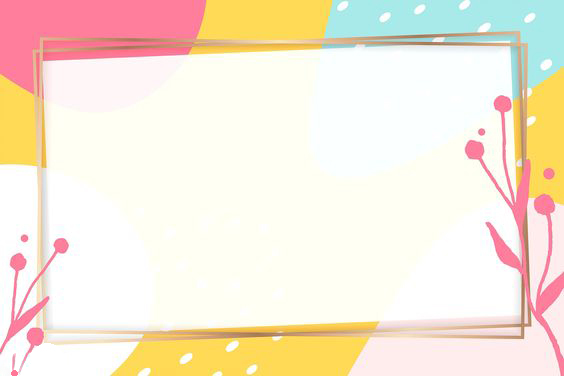 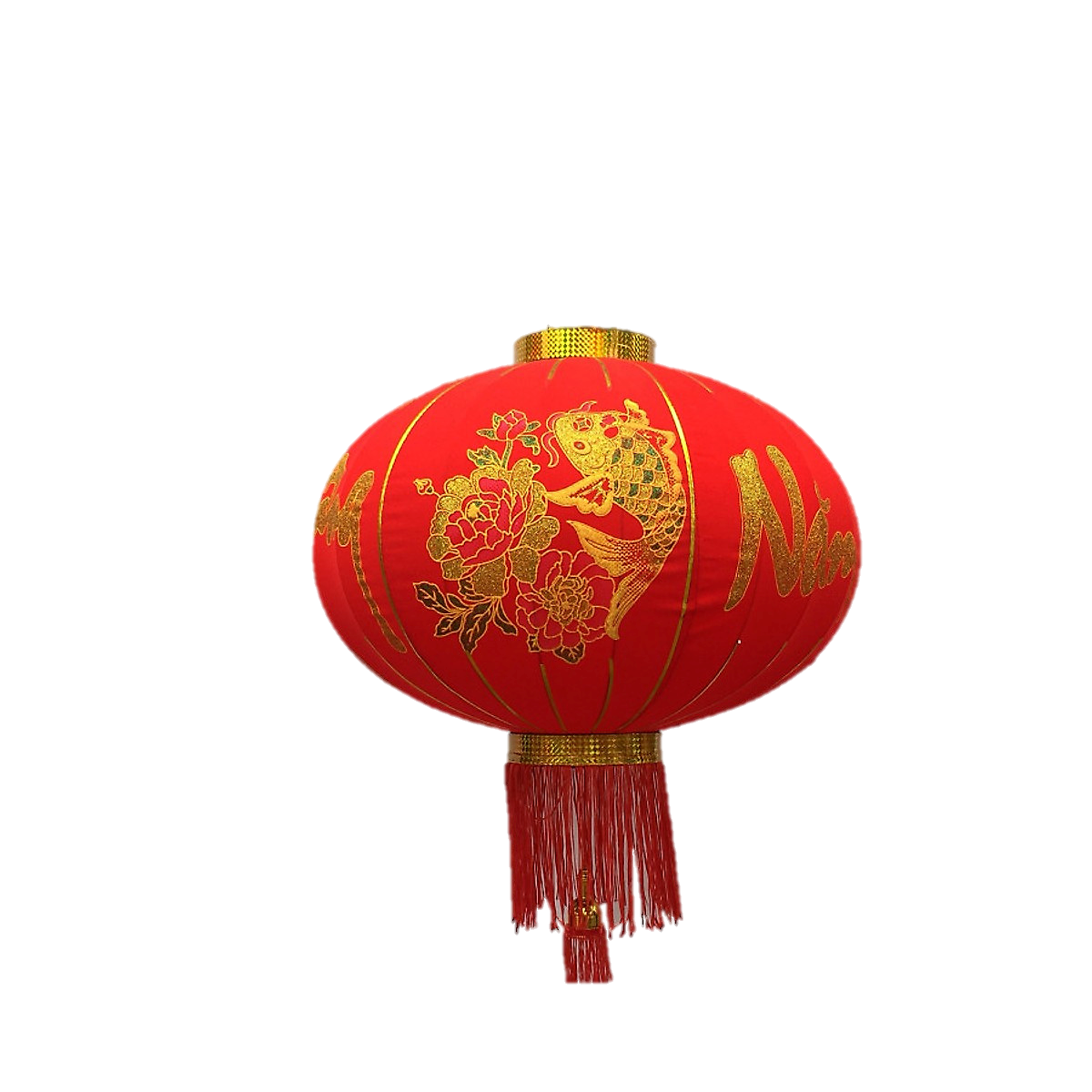 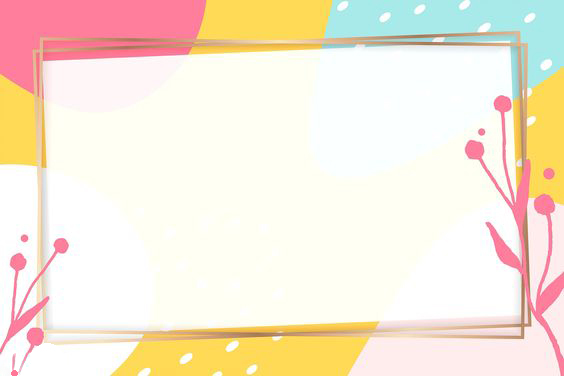 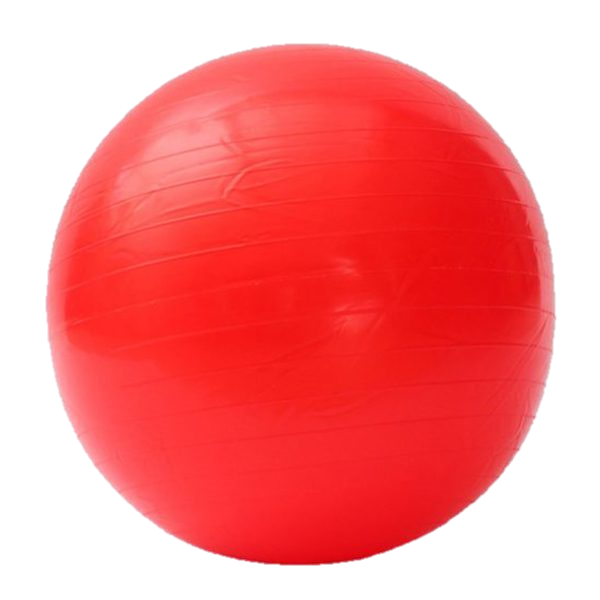 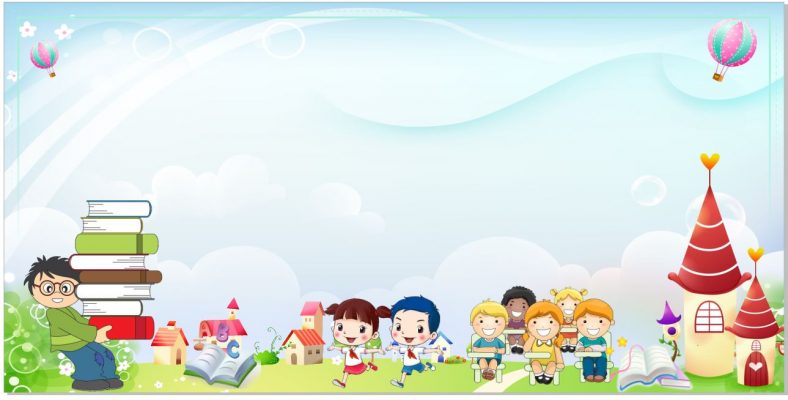 TRÒ CHƠI
AI NHANH HƠN
Bé hãy nói thật nhanh tên đồ chơi biến mất nhé!
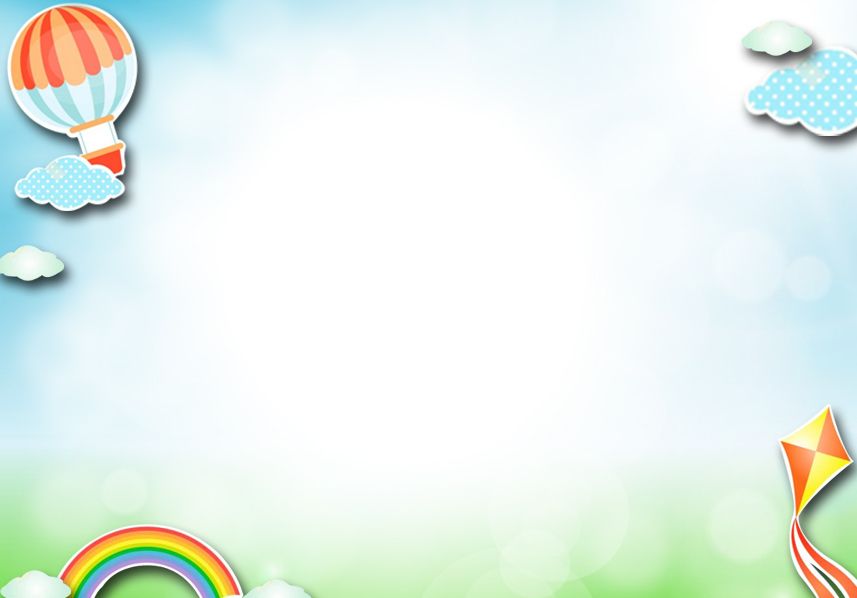 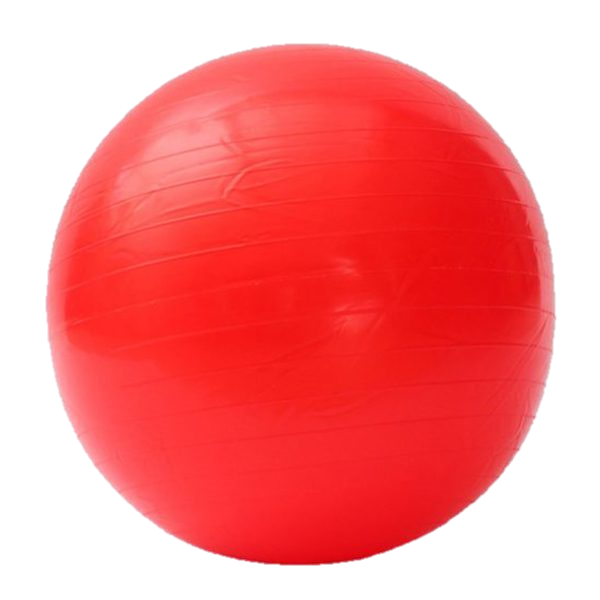 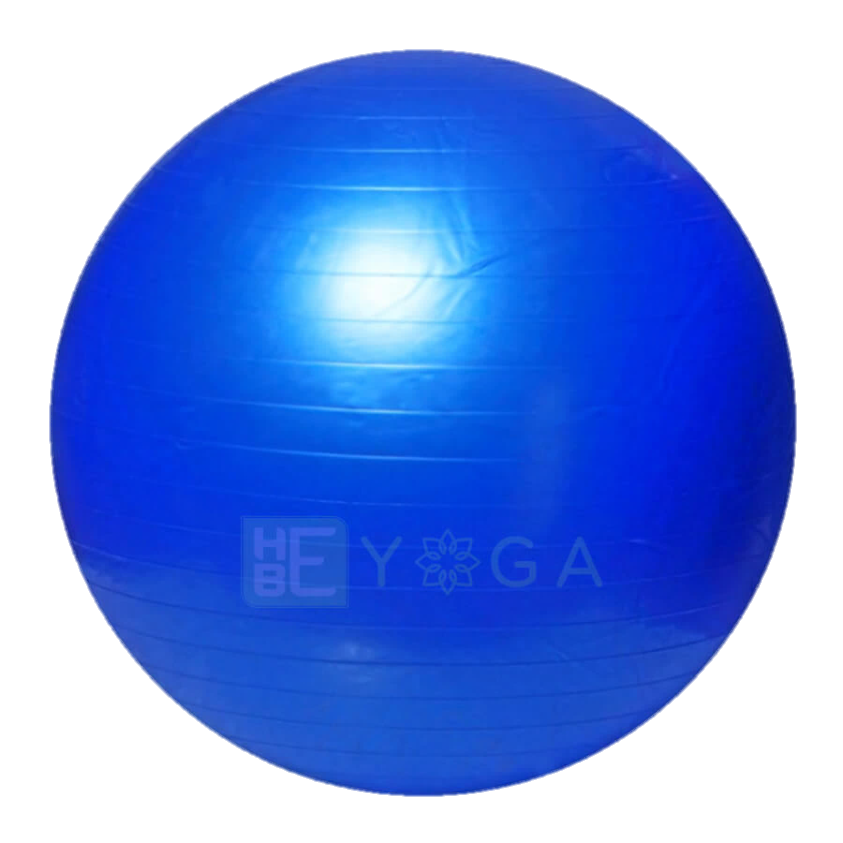 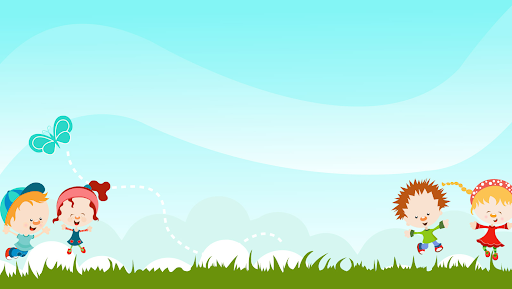 TRÒ CHƠI
BÉ TÌM ĐÚNG
Bé hãy tìm những đồ chơi có màu sắc theo yêu cầu của cô nào!
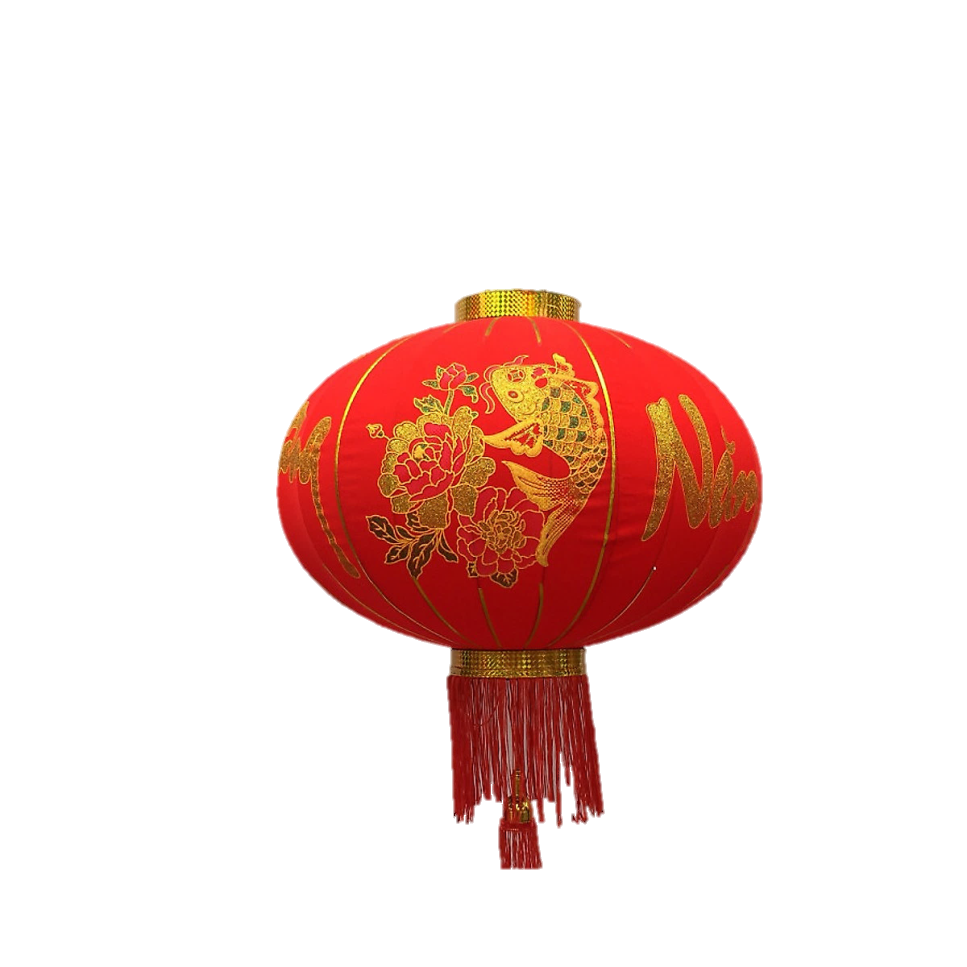 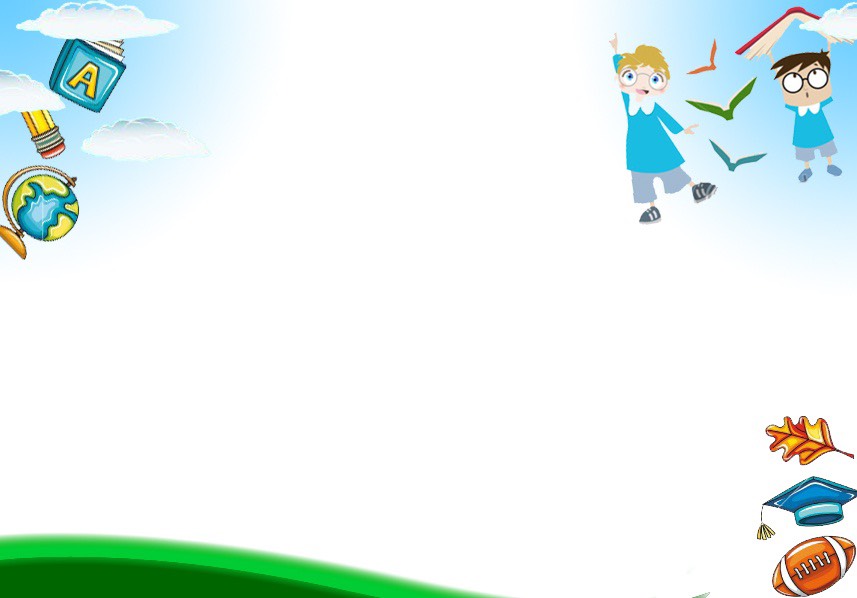 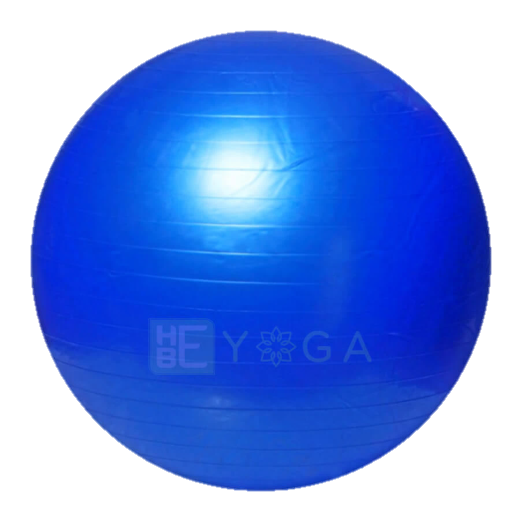 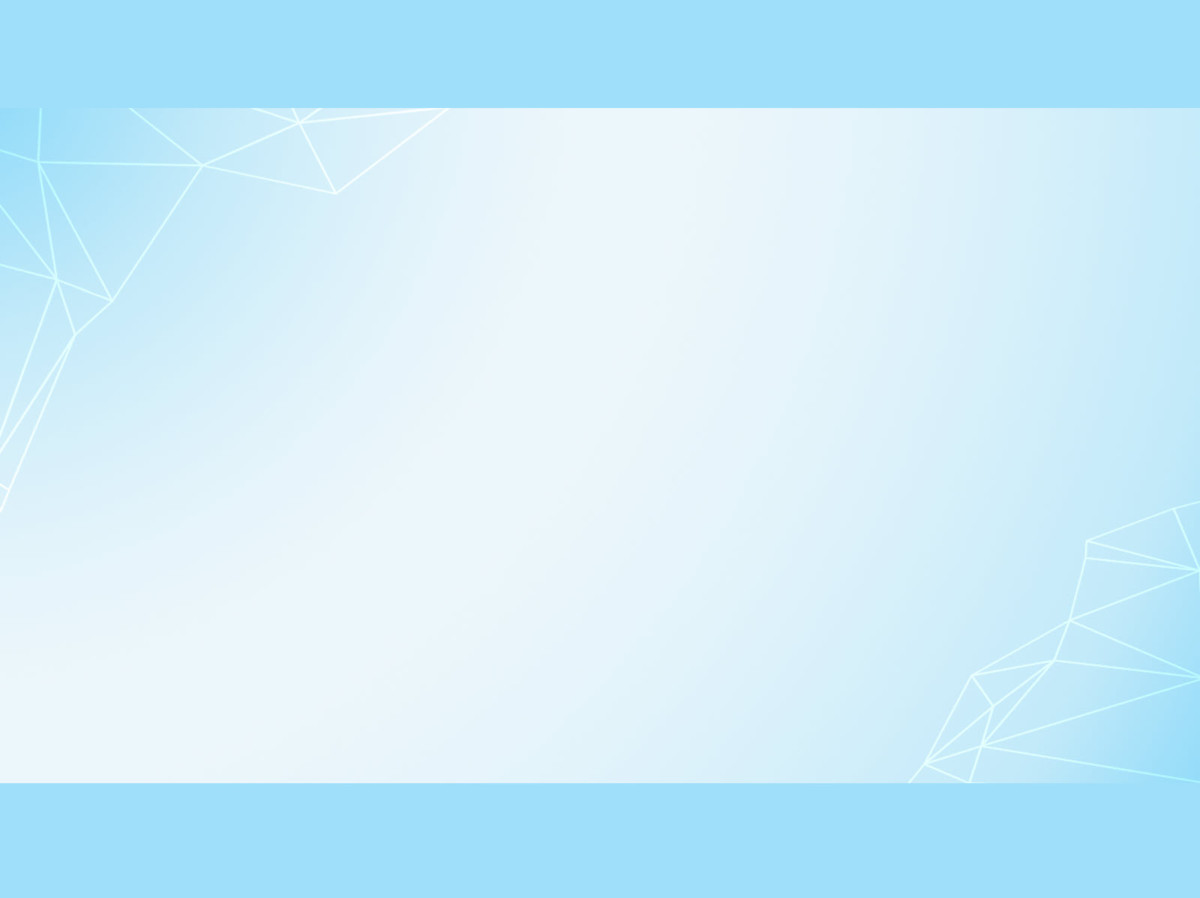 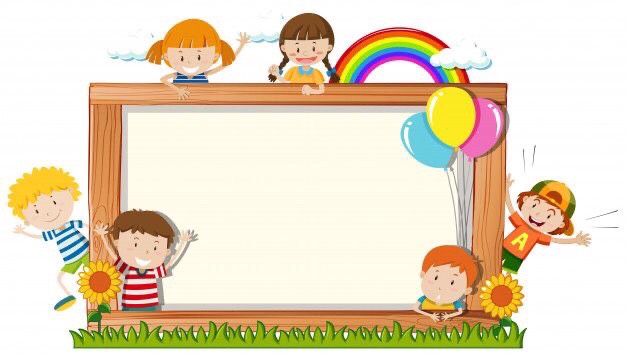 Chúc các bé chăm ngoan, học giỏi